Winter
kleurboekje
van
……………..
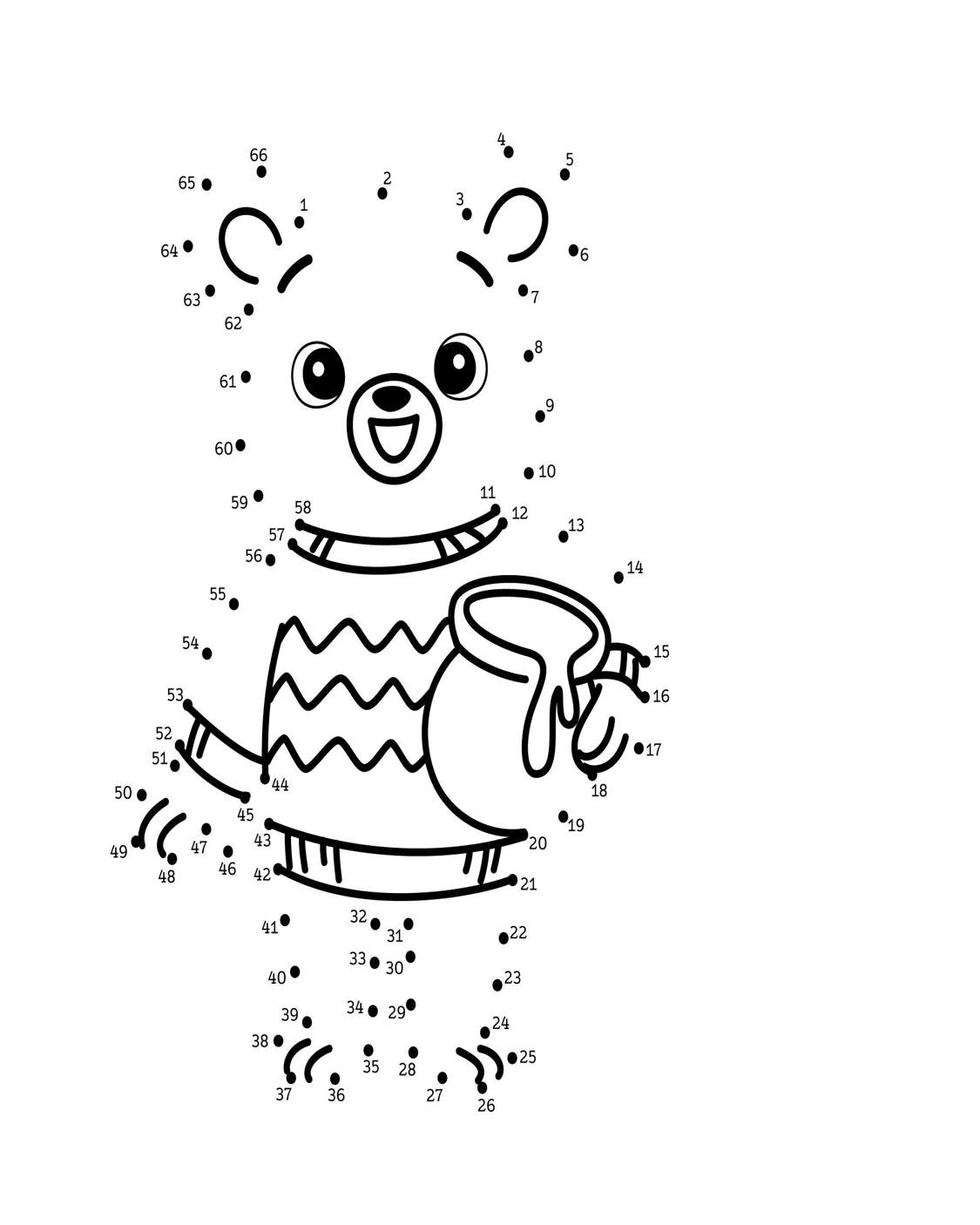 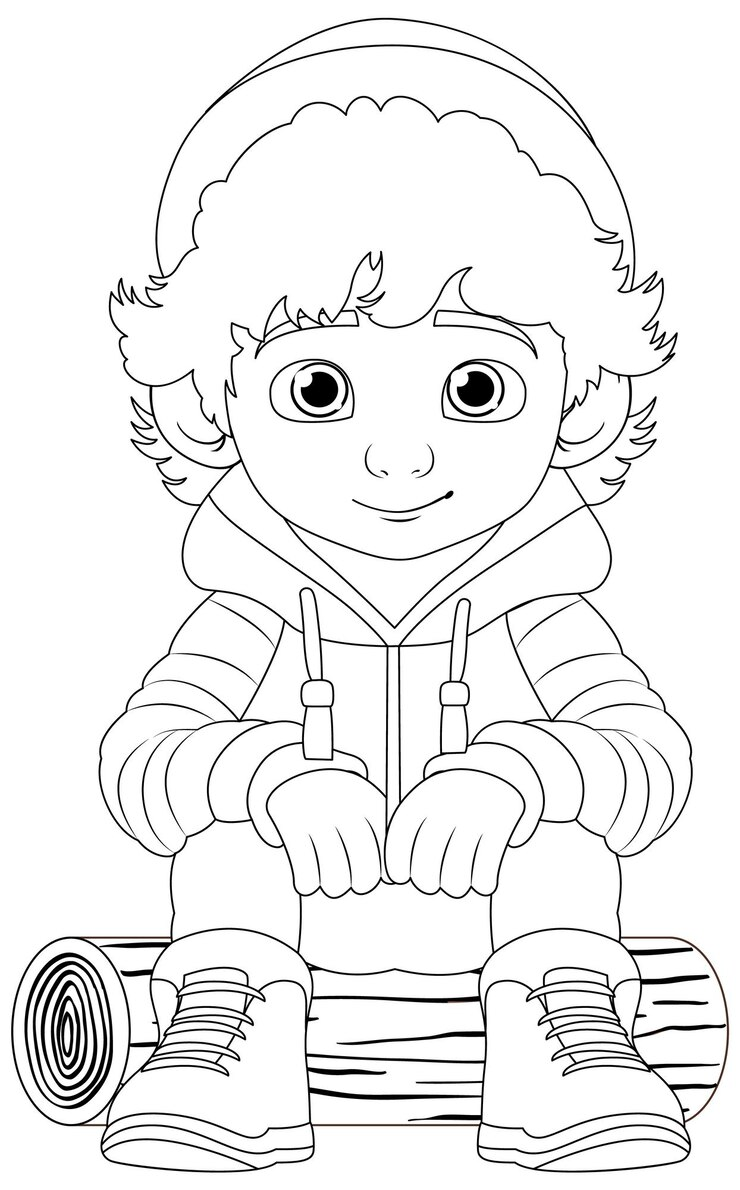 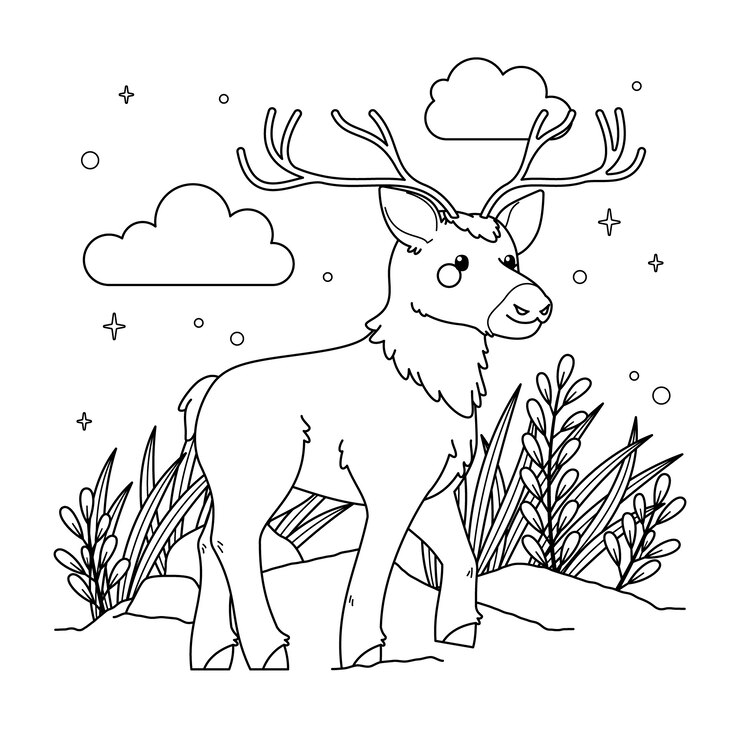 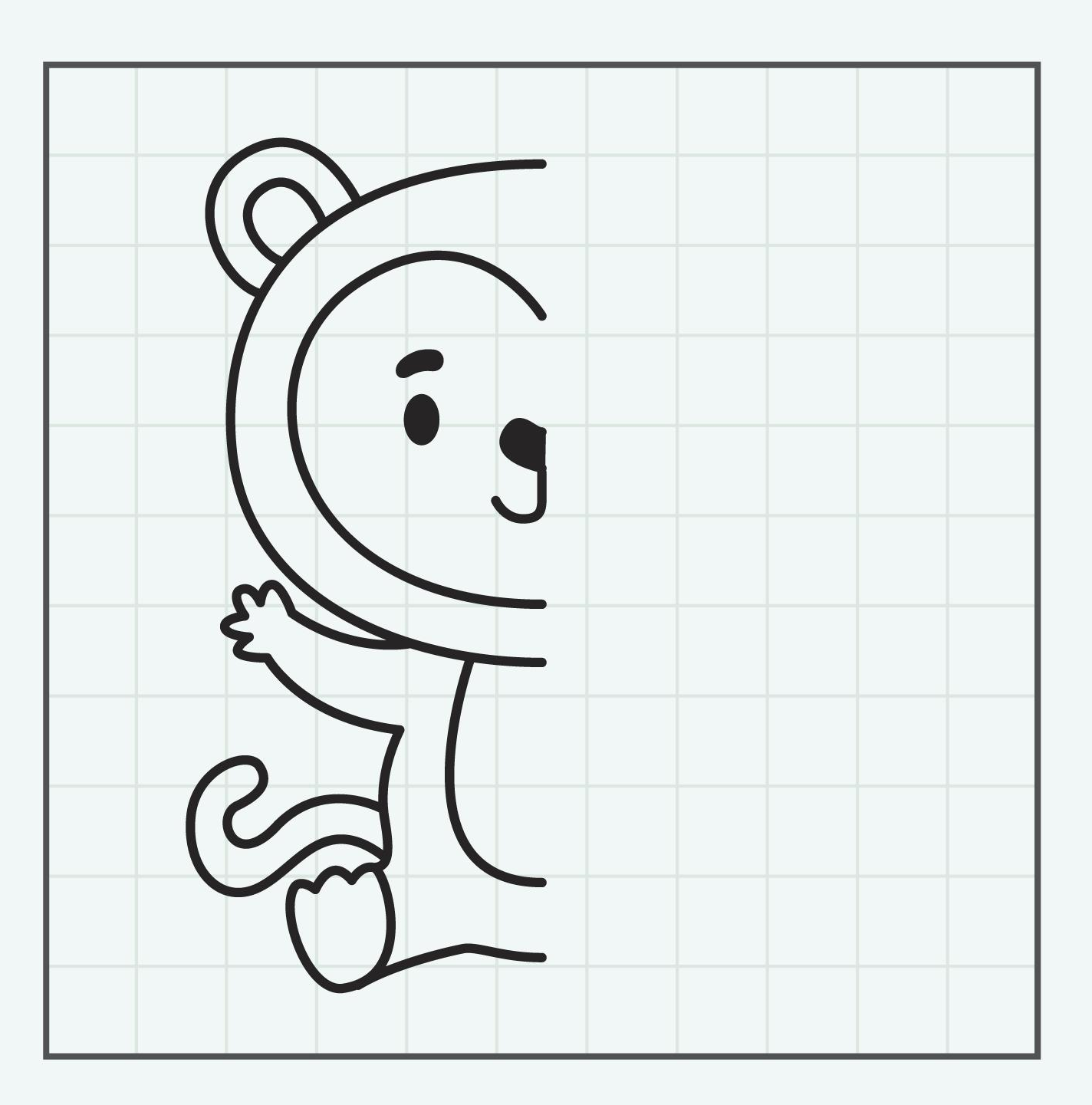 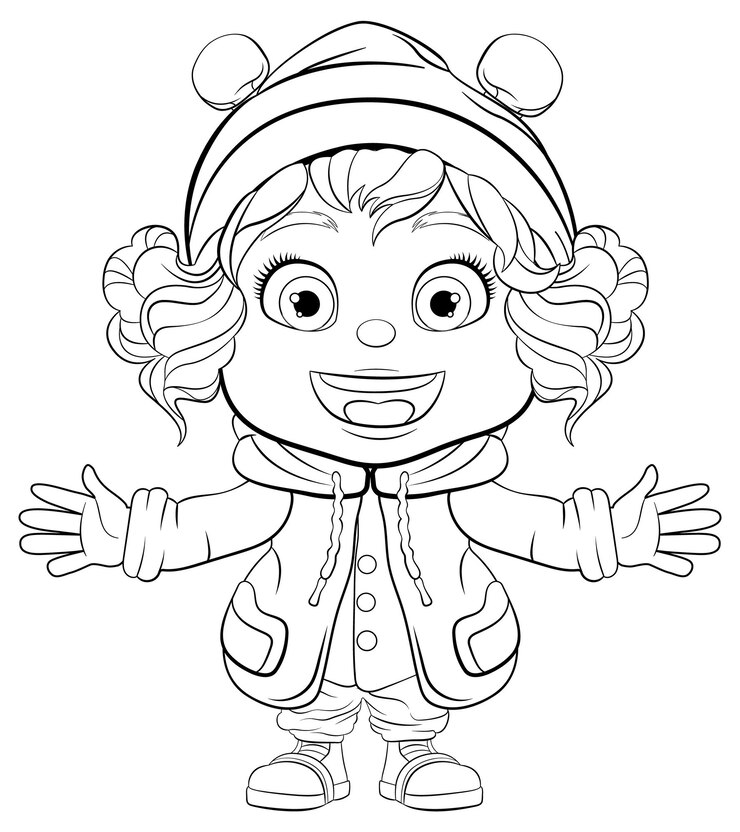